POTATO PANCAKE„BRAMBORÁK“
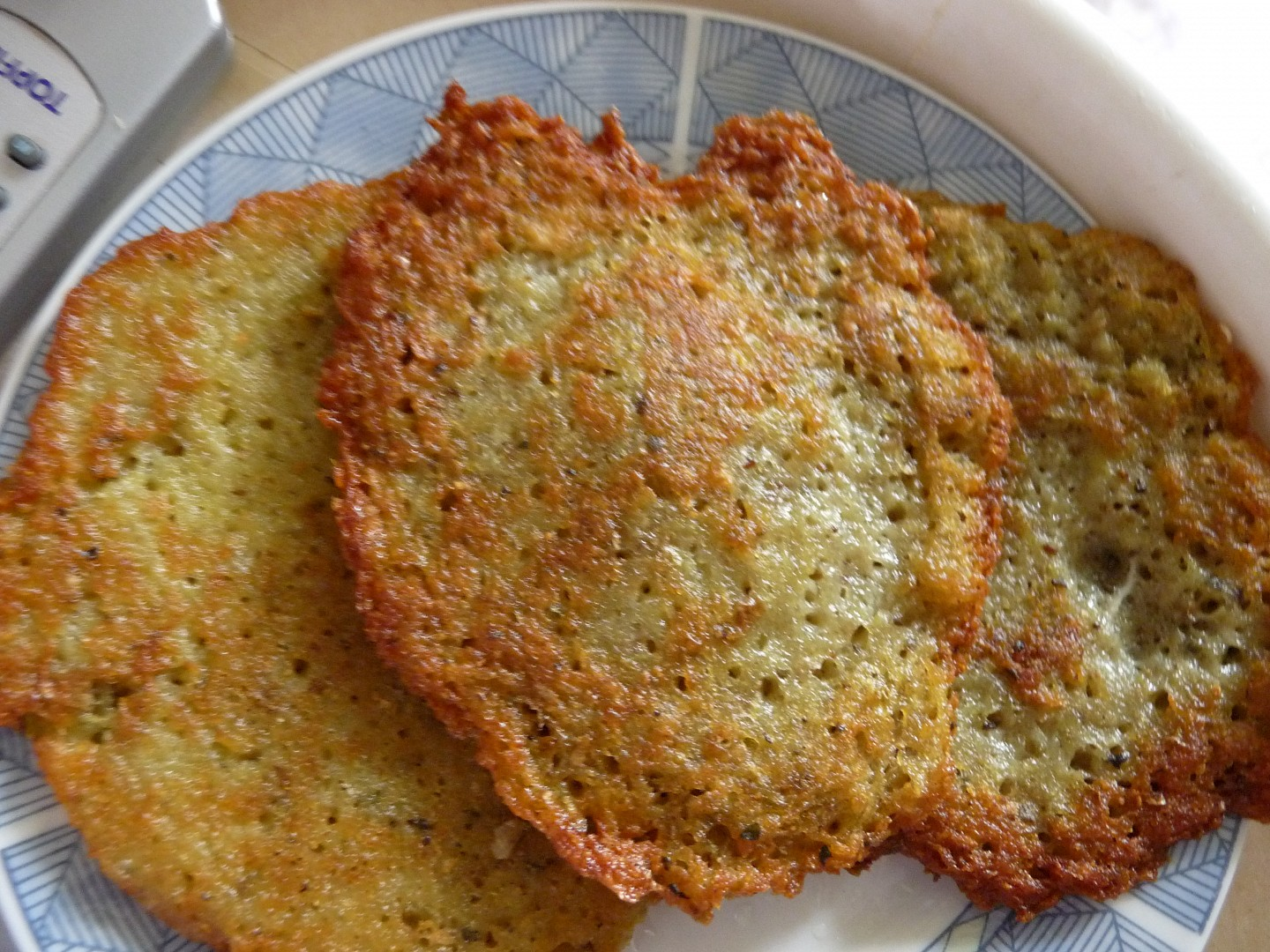 Traditional meal of Slavonic and German nations and of Hungarian people
National dish in Belarus
Can be found in cuisines of most countries in different variations
Czech „bramborák“ was earlier 
    a dish of poor people 
It can be eaten e.g. with 
    sauerkraut or 
    smoked meat
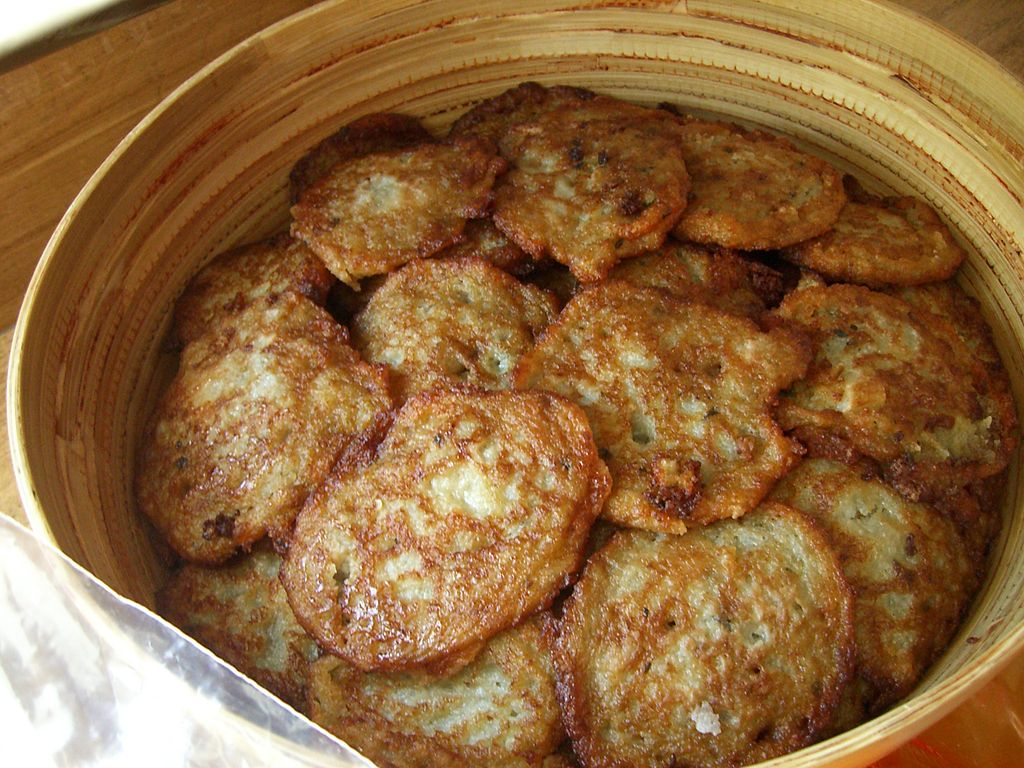 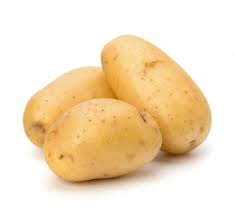 INGREDIENCES
Potatoes (1 kg)
Milk (10 ml)
Pepper
Salt
Oil 
Flour (120 g)
Garlic (2 -3 cloves)
Eggs (2 pcs)
Marjoram
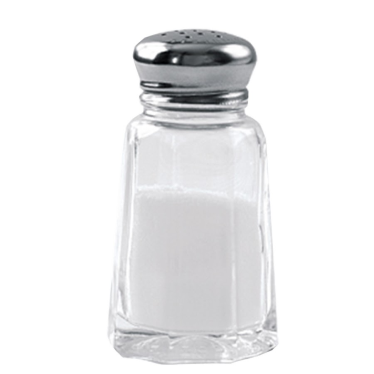 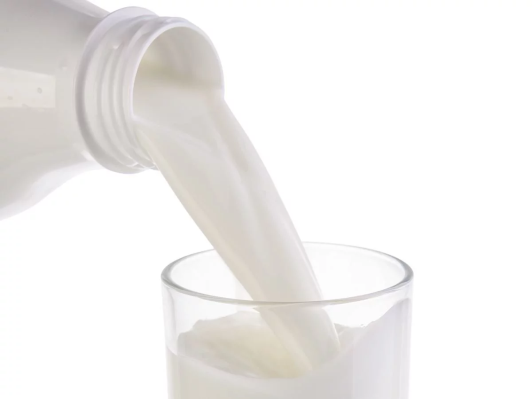 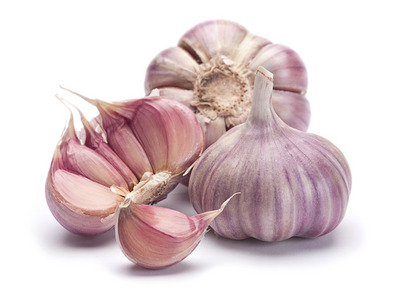 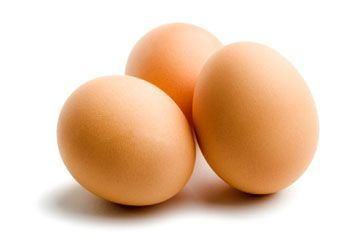 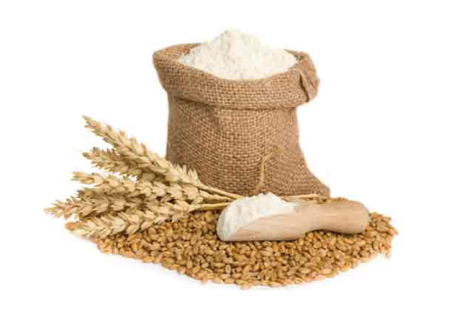 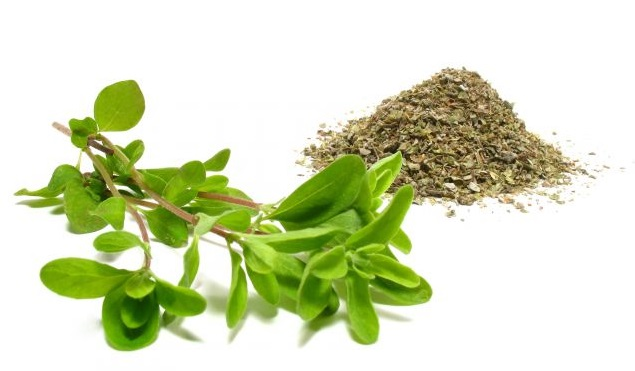 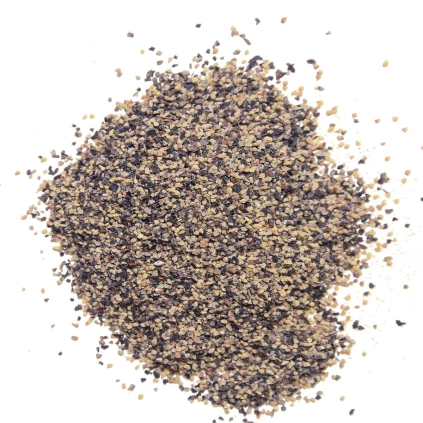 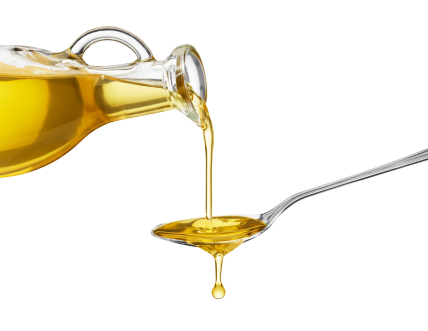 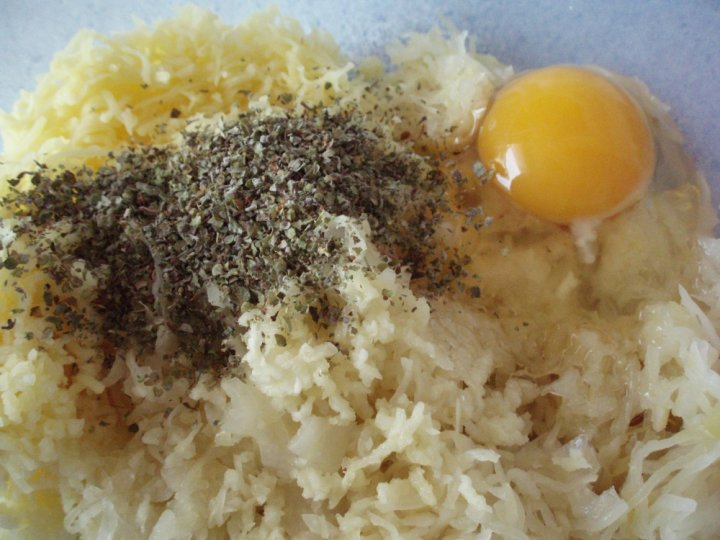 COOKING
Grated raw potatoes are 
    salted and seasoned with pepper
We add eggs and marjoram
We add flour and milk 
   (to have the dough 
   of proper consostency)
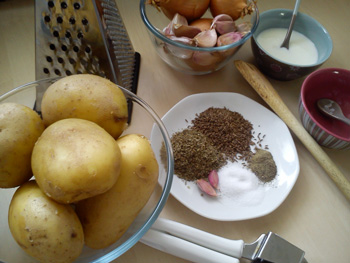 Finally, we make flat cakes and fry them on oil…..
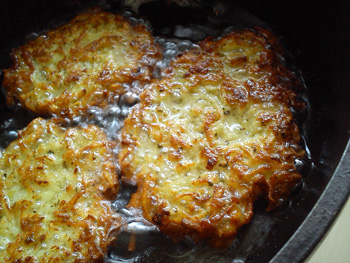 ENJOY 